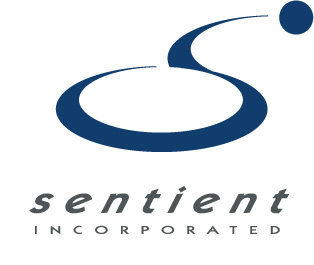 A People Centric View of Cross Platform Data
Visual Organization
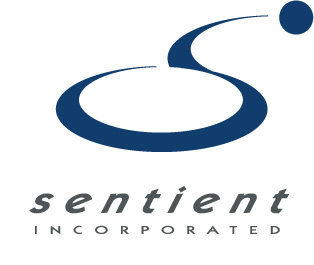 HRMS Data
Salary / Pay InformationPerformance Data
Job / Grade Information
Employee Classifications
Personal Information
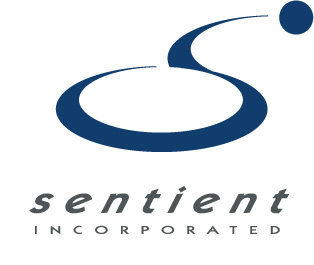 Sales Data
Current Sales
Quota
Client Contacts
Sales Leads Contacts
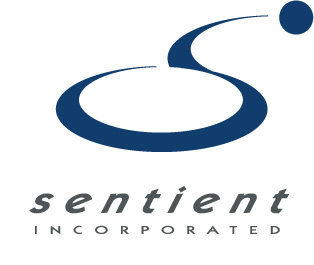 Financial Data
Budget
Headcount
Total Cost to Company
Retirement
LTI Costs
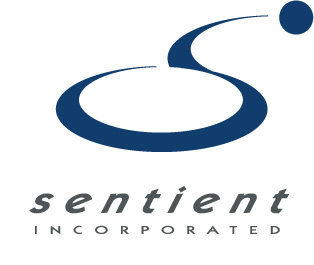 Other Systems Data
Contractors
Shift Information
Vacation Accrued
Late Days
Certifications
Vendor Information
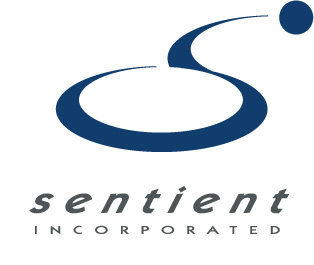 “Thin Layer” Across All Data Sources
Visual Organization
Finance
HRMS
Sales
Time / Attendance
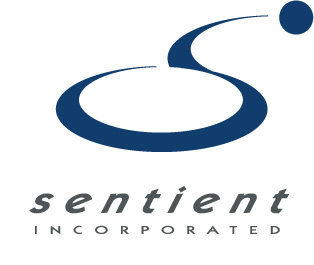 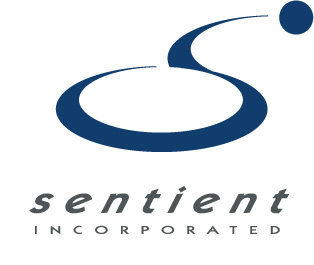 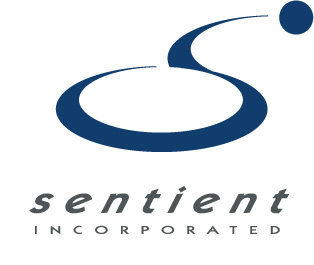 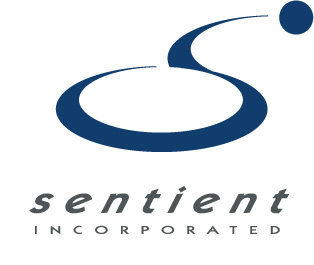 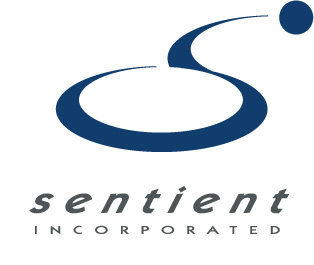 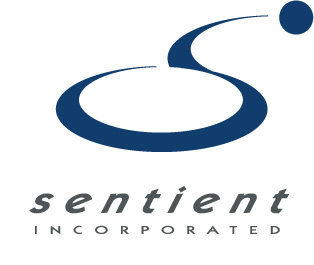 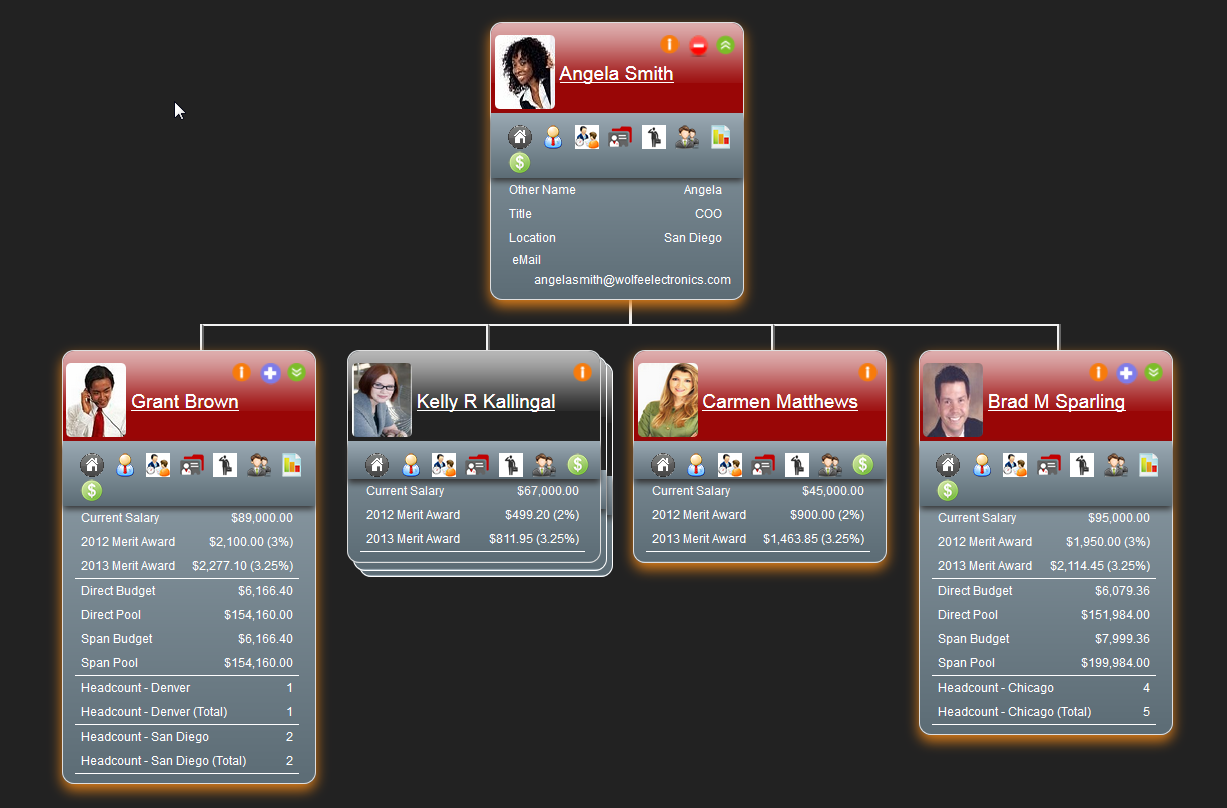 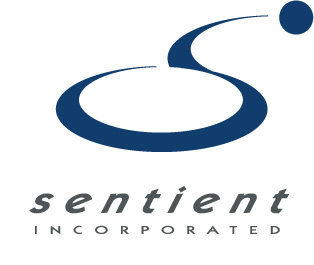 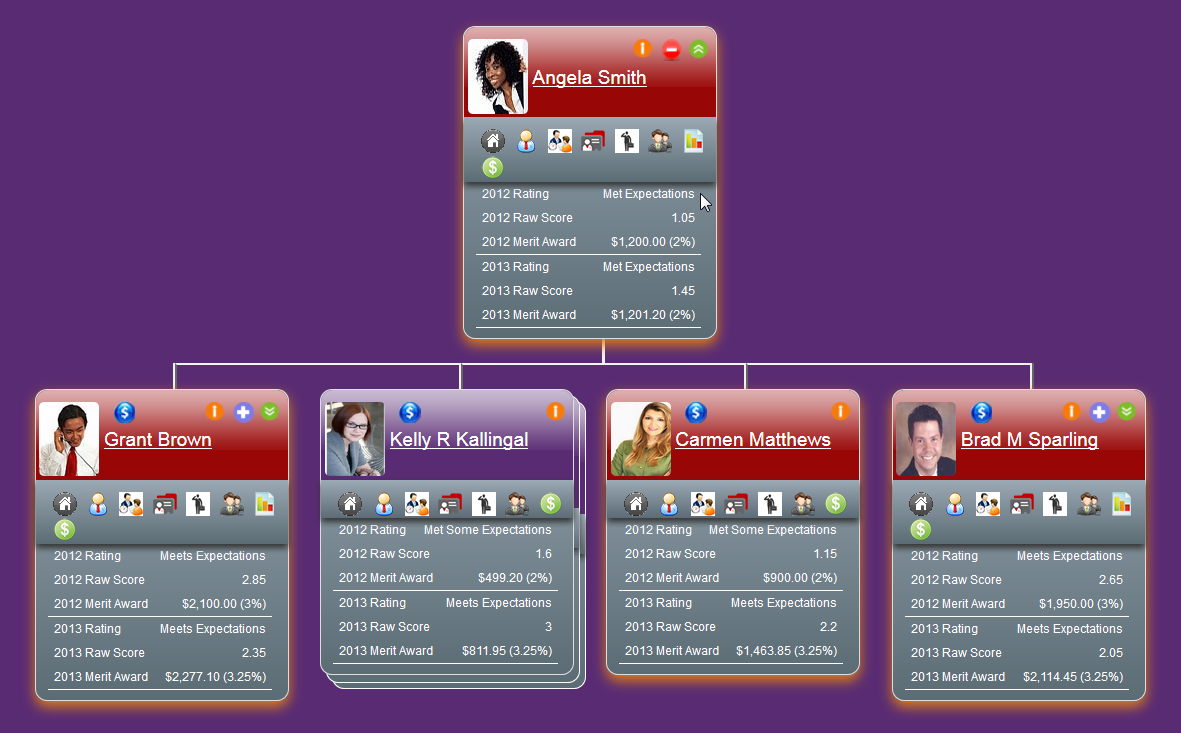 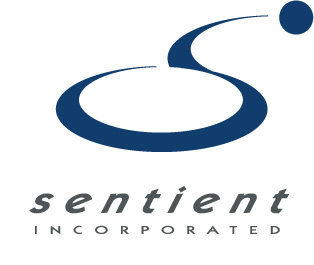 You will….
Gain insight into the entire organization; including contractors, vendors, partners, prospects and customers
Leverage cross platform data with enhanced multi-conditional searching
Evolve from tabular reports to a people centric representation
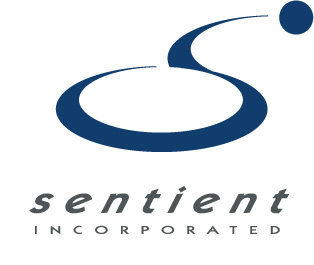 Contact us at Sentient, Inc. at:

Rob Sweetser
Rob.sweetser@sentient-inc.comDirect :  (859) 360-0111Mobile:  (859) 991-9701